Конкурс
на грантовое финансирование наиболее перспективных проектов коммерциализации результатов научной и (или) научно-технической деятельности
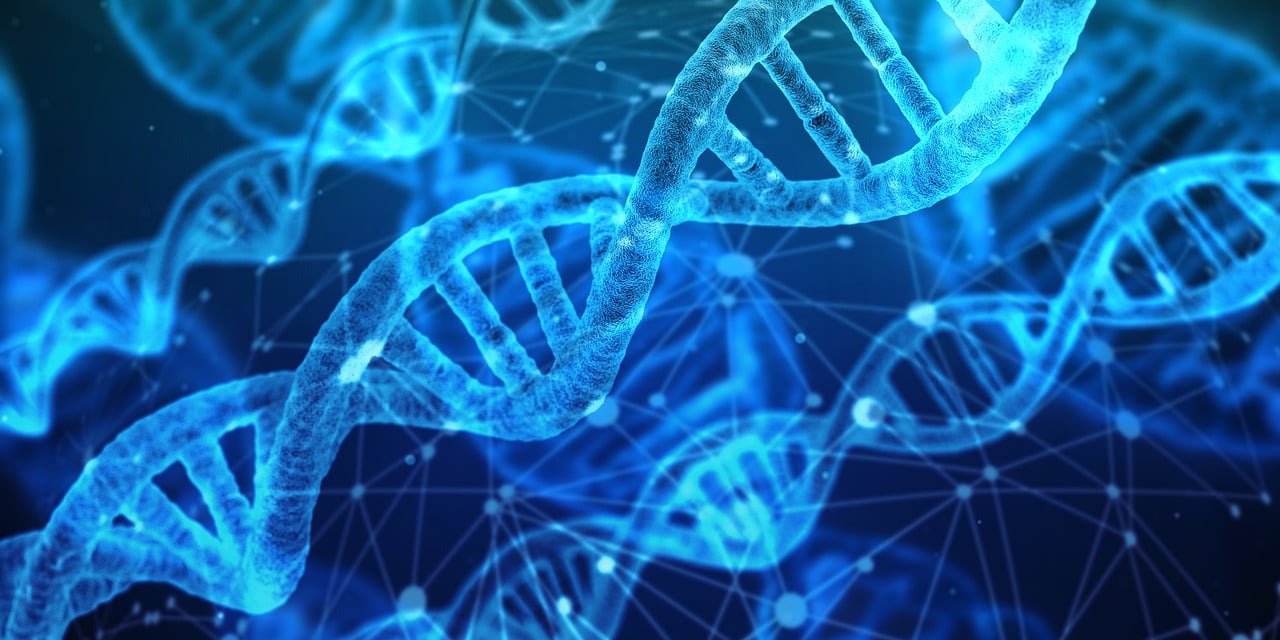 Основные условия участия в конкурсе
К моменту подачи заявки научные исследования должны быть завершены и результаты (РННТД) должны быть зарегистрированы в АО «НЦГНТЭ».

Cоответствие РННТД уровню технологической готовности (TRL) 6 (шестой) или выше согласно Методике:

патент на изобретение, полезную модель или авторское право (программное обеспечение) 

полномасштабный полнофункциональный прототип, протестированный в условиях, соответствующих реальности
* Согласно методике определения уровней готовности технологий и технологической готовности организаций
Утверждена приказом Министр науки и высшего образования Республики Казахстан № 8
от 10 января 2025 года
УСЛОВИЯ ПРЕДОСТАВЛЕНИЯ ГРАНТА
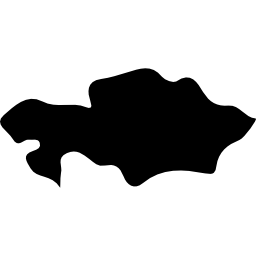 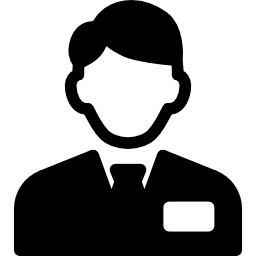 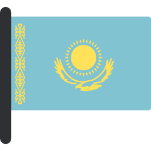 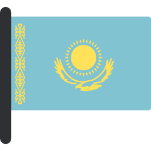 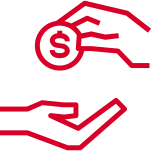 350 млн
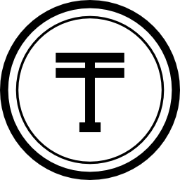 Реализация проекта 
на территории Республики Казахстан
Руководитель проекта – гражданин РК
Сумма гранта – 
до 350 млн. тенге
Софинансирование – 
≥20 – 35 % 
от суммы гранта
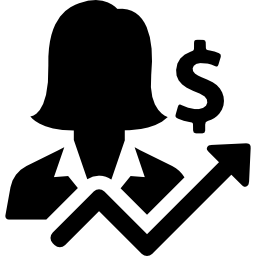 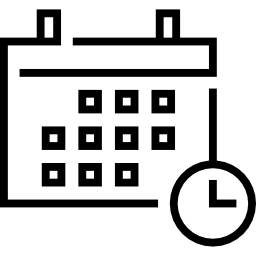 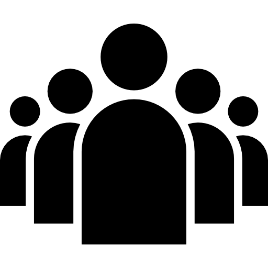 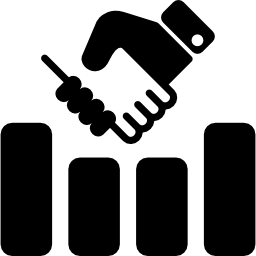 6
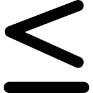 Обязательно наличие специалиста по коммерциализации в команде проекта/ в стартап-компании наличие бухгалтера с опытом 
не менее 3-х лет
В команде проекта 
от 4 до 6 человек
На конец реализации проекта –
доход не менее ≥15% от суммы гранта
Срок реализации проекта – до 3-х лет
Механизмы реализации
Ст. 42 ЗРК «О науке и технологической политике»
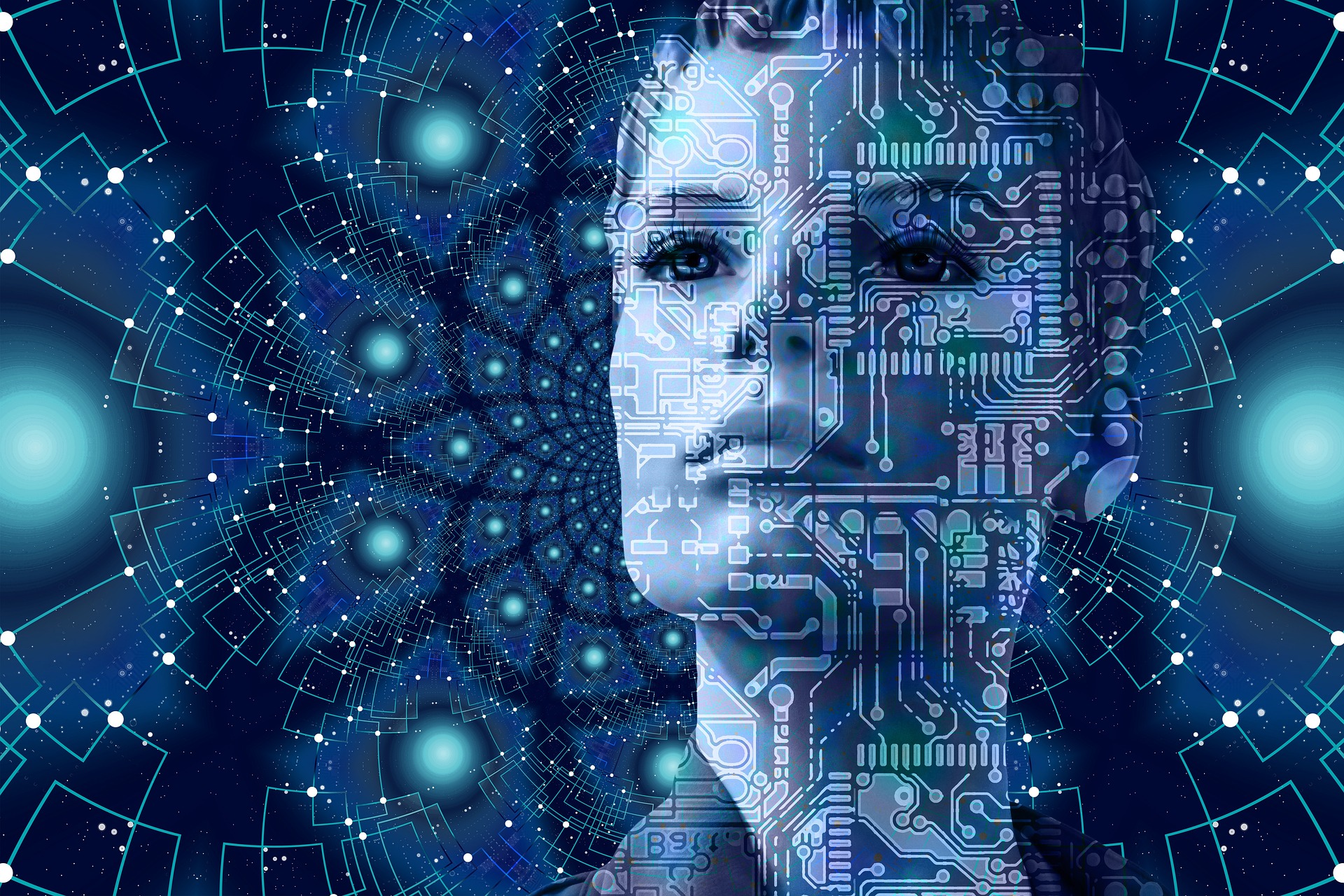 1. ОВПО и госНИИ
2. Стартап-компания
3. Частный партнер /
иное юридическое лицо
Софинансирование ≥20%
от суммы гранта
Софинансирование ≥25%
от суммы гранта
Софинансирование ≥35%
от суммы гранта
Расходы за счет средств гранта
ФОТ членов проектной группы

Закуп нового оборудования и ПО

Подготовка производственных помещений

Закуп расходных материалов

Оплата работ и услуг 3-х лиц 

Аренда производственных помещений и оборудования

Маркетинговые расходы

Защита интеллектуальной собственности

Операционные расходы, налоги и платежи в бюджет
≤30%
Грантополучатель,  его аффилированные лица и стороны по договору о предоставлении гранта не имеют права быть поставщиками товаров, работ и услуг в рамках проекта
≤20%
≥5%
Перечень документов
технологический план
экономический (маркетинговый) план
копия свидетельства об аккредитации Заявителя в качестве субъекта ННТД
регистрационный номер РННТД копия договора о совместной деятельности с частным партнером (при наличии)
копии документов, удостоверяющих личность, дипломов, свидетельств, сертификатов, резюме членов проектной группы
письма о намерениях или предварительные договора, подтверждающие заинтересованность потенциальных покупателей в продукте, работе или услуге (при наличии)
документы подтверждающие смету расходов
копии документов об имеющейся материально-технической базе (при наличии)
копии охранных документов на ОИС или заявок от Заявителя (при наличии)
презентация проекта
Раздел 6